Webpack 2
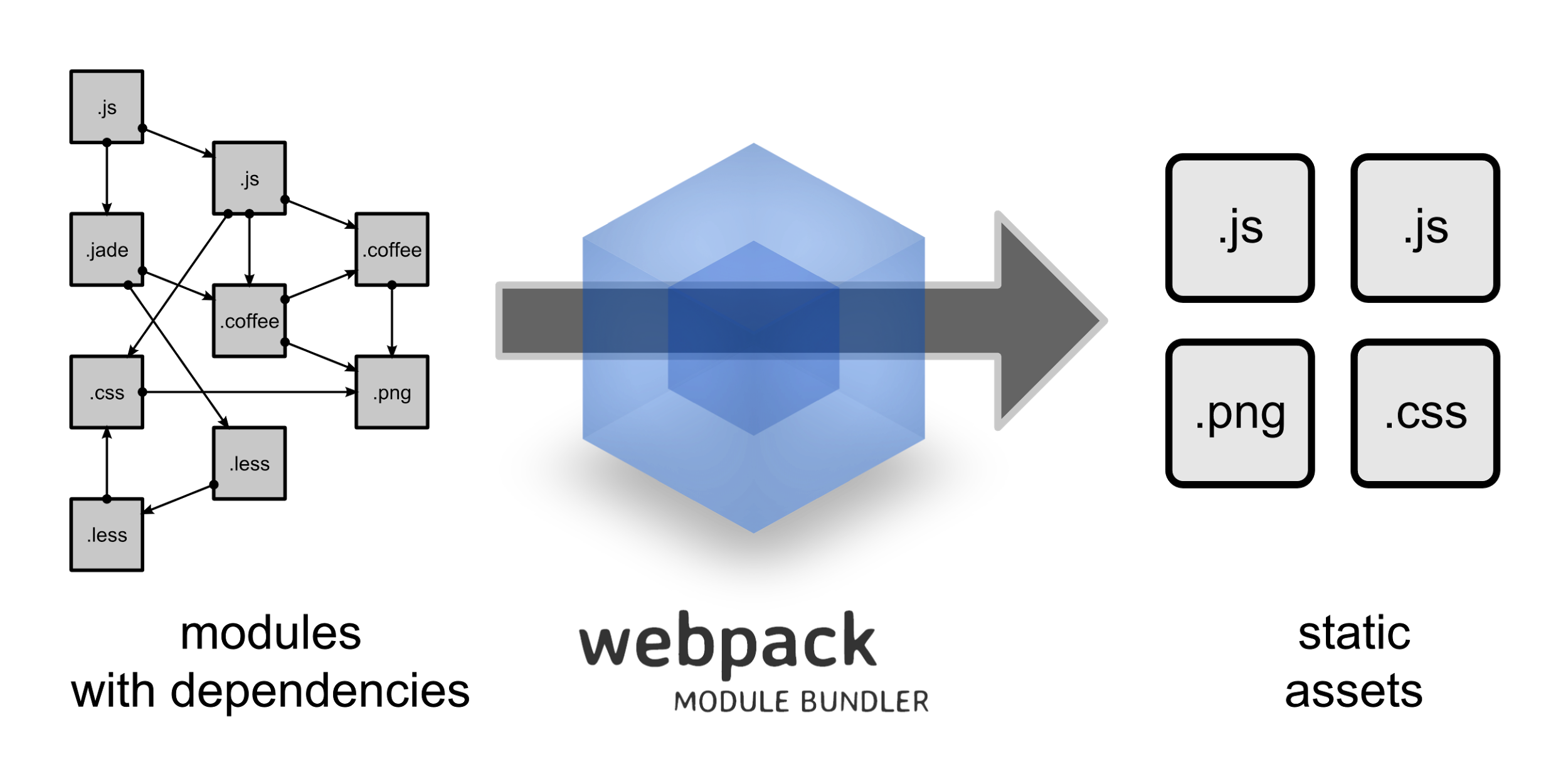 Что предоставляет Webpack
Поддержка модулей
AMD
Common.js
Пакетные менеджеры
NPM
Bower
Live Reload
Hot Module Replacement
Какие проблемы решает Webpack
Правильный порядок скриптов
Правильные зависимости подключены
(на каждой странице)
Лимит подключения скриптов
Без использования пакетных менеджеров приходилось копировать исходный код библиотек
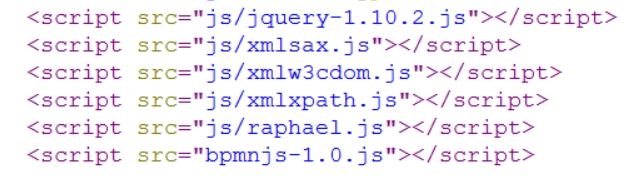 Что такое Webpack
Webpack инструмент для совмещения модулей, а не таск раннер (как gulp или grunt)
Анализирует дерево зависимостей (не только JavaScript, но и CSS, картинки, HTML и тд)
Понимает разные стандарты модулей (Common.js, AMD … )
Webpack2 понимает ES6 импорты и экспорты
Зачем он был разработан
Разделение кода (декомпозиция) и загрузка модулей по требованию
Уменьшение скорости загрузки страниц (объединение модулей, минификация)
Статические сущности (шрифты, картинки) - тоже модули которые можно обрабатывать
Понимание NodeJS модулей (для работы со сторонними библиотеками)
Подходит для больших проектов
Различия
Может использовать NPM 
У каждого модуля есть свои зависимости, которые Webpack Отлично понимает
Нет глобальных переменных (если мы сами их не создадим)
Все загружается в нужном порядке (если нет рекурсии)
Возможность тестирования каждого модуля отдельно
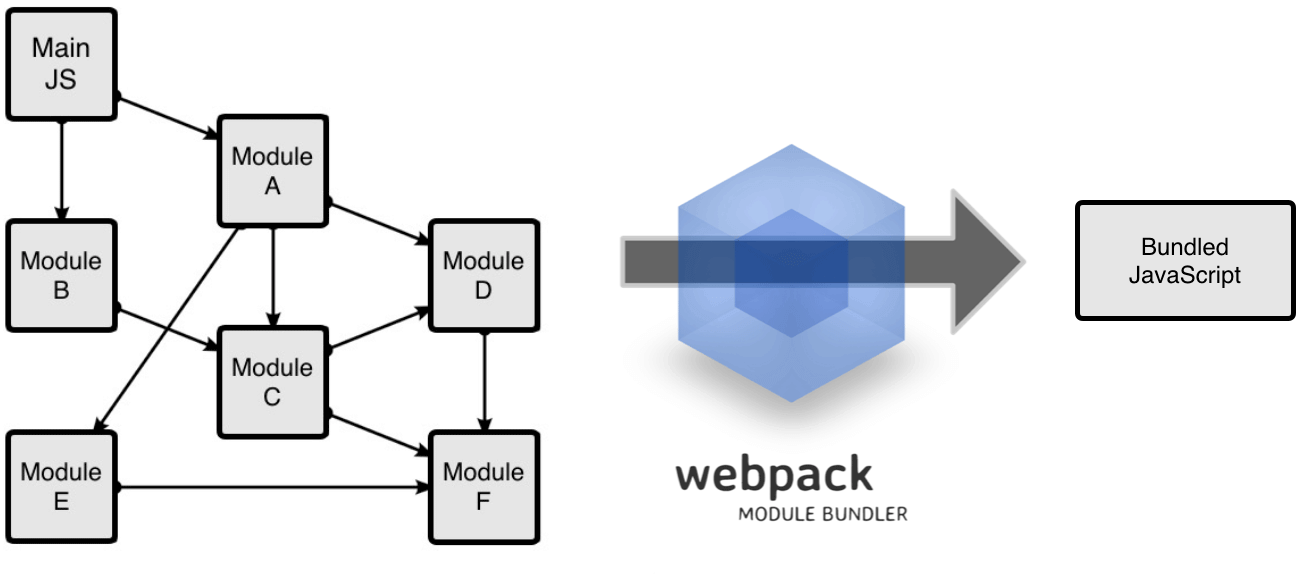